Customer satisfaction “views taken into account and acted on”
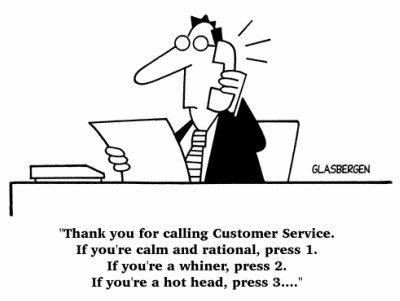 Scrutiny.Net






Scrutiny.net Habinteg, 11th April 2018

Yvonne Davies
Scrutiny and Empowerment Partners Limited
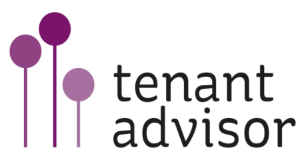 Amicus Horizon – 97%(since merged with Viridian to become Optivo)
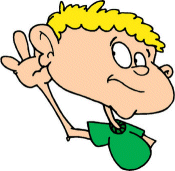 Local and regional engagement
Meetings style and content might differ – EG: repairs in one area 
   and repairs in another region
Contact may differ – preferences collected - some on line groups and some formal meetings
Targeted service improvement - 
Use local estate based participation to recruit to formal panels on scrutiny and complaints
Measure and report on service satisfaction every week
Collect satisfaction data on estates and big events – everyone’s job
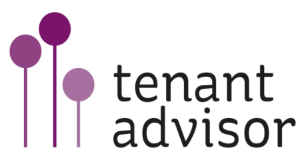 ONGO 91%
Mainstreaming and formalised engagement, to replace tenant board members
Community Voice Panel
Delegated approvals of policy
Sub groups on equalities and complaints
Scrutiny panel
Young apprentices – positive contact
STAR survey 3-4 times a year – current opinion
Tenant inspectors listen into calls
Text for feedback
Resident association survey feeds into services/issues to be picked up
Survey monkey on line assessments of satisfaction, a few times a year
Customer engagement – help to write the tenant magazine
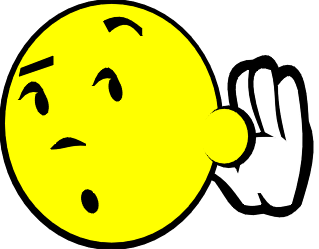 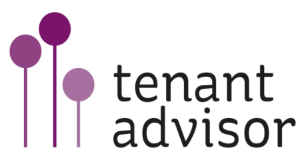 One Vision 89%
Tenant Group “you may be doing it but we are not seeing it”
You said we did heading for everything to do with engagement/satisfaction
Promotion on having your say
Hot topic groups – task and finish
2 FT surveys assistants for positive contact
Repair and a Housing management SIG
Policy consultations group
Tenant inspectors and scrutiny panel
Branding group – look at communications and marketing to customers
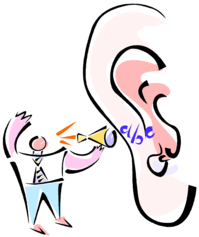 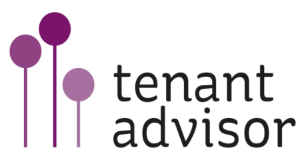 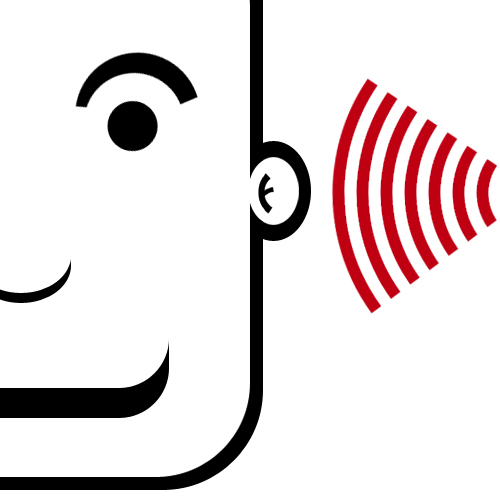 Calico 88%
No forms for complaints – made it easy
Banned words like “unfortunately” and “cant”
Stat survey renames – views for vouchers and done annually
Neighbourhood street reps
Tenant audits 2 yearly
Gas engineers deliver messages
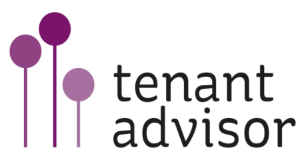 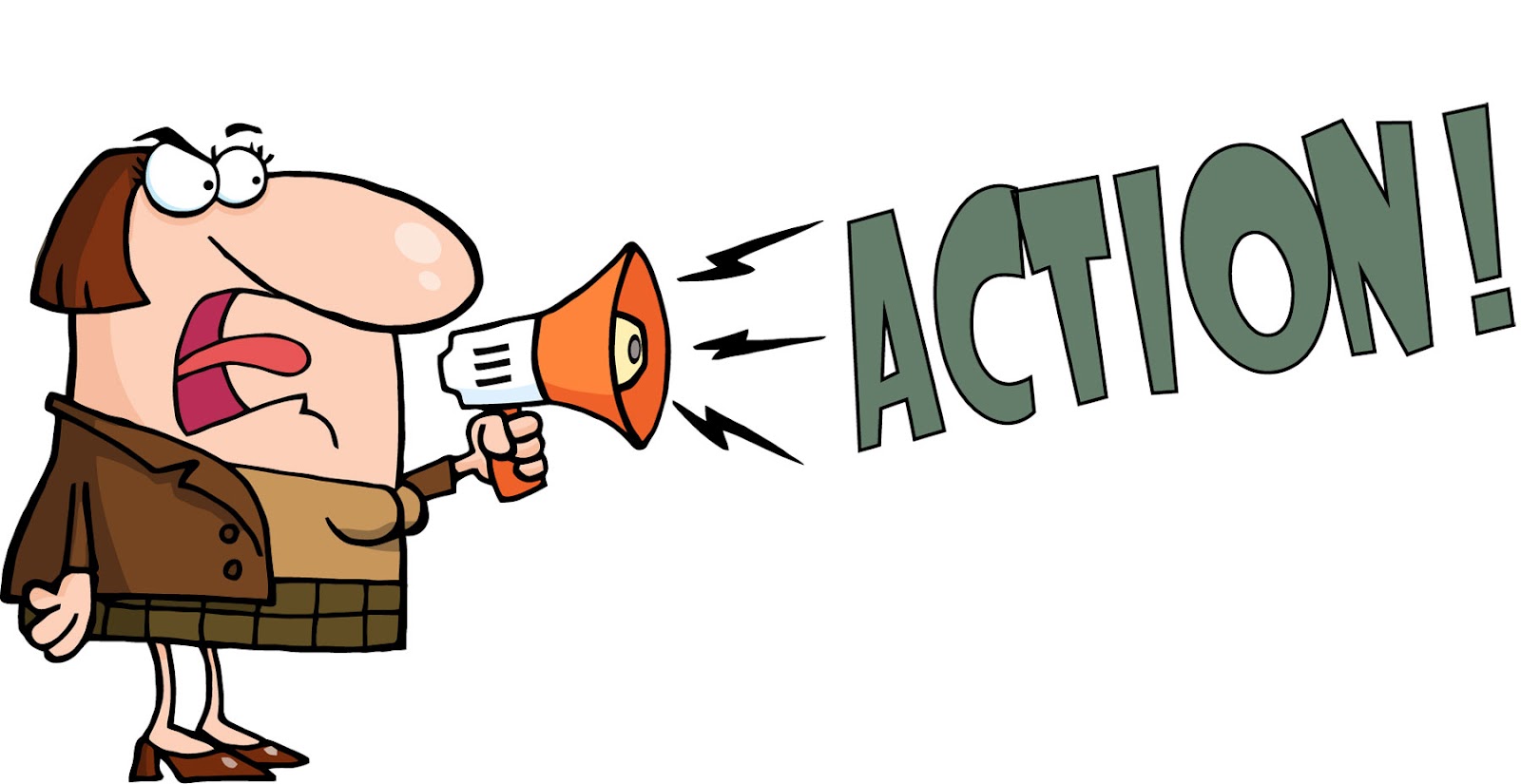 Cobalt 87%
Focus intensified on dissatisfaction
Mini team projects on satisfaction indicators, bring together data from all transactions
Service excellence workshops for staff
Personal contact with anyone with any slight negativity – CRM work item raised
Positive contact officer in Governance team
STAR bi-annually, contact centre completes and survey and overseen by former survey supplier
Contact tenants quarterly to do focussed surveys
Tenants and BMs on a Homes and Communities Committee
Setting up a Customer voice and have a Scrutiny Panel
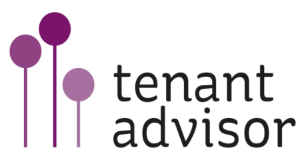 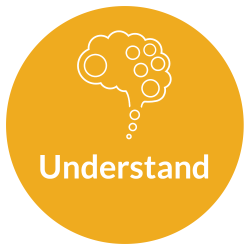 Weaver Vale 87%
Focus on increased tenant contact
Split business focus from customer focus
Specific communications officer post to contact all customers and ask “what do you think of us”
Speak to 20% of customers a year – get back to them all and tell them what is happening with their comments
Don’t just tick a box – ask why – Acuity sets the questions
Ask special questions – January – input into policy and strategy
Tenant partners phone and ask questions- complete a survey monkey questionnaire by phone – in every week – signpost to services too, sometimes follow officers on the patch
Open day – top 3 asks
CI report to Board quarterly
Customers voice and a scrutiny panel
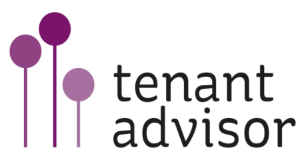 Magenta 84%
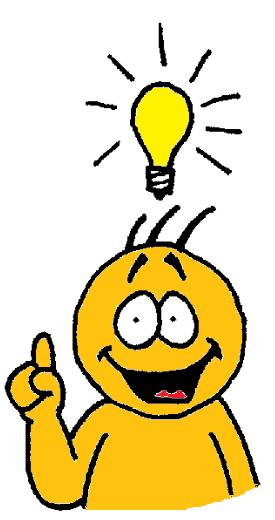 Focus on public messages of being here for the long term
Customer first focus
Partnerships and branding – shared use of community centres
Kept all community centres x 15
Partnership with Umbrella Group to share information on business and cuts – rent reduction
Repair contract – gift for community grant – managed by umbrella group sub group
One tenant sorts the agenda and chairs 
Pull in police and councillors to meetings
Some from TARAs and others from the community – 30 in total
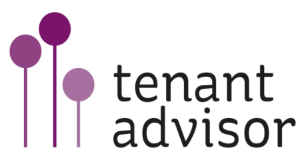 Some patterns are forming
Focus on that indicator and doing things differently – branding and then a consistent contact and approach
Improved website
Positive contact – specific officer – not based in call centre
Surveys at least once a year and mini surveys in between
Follow up on surveys
Focus of all officers to ask questions
At least 1 or 2 formal panels
Task and finish opportunities
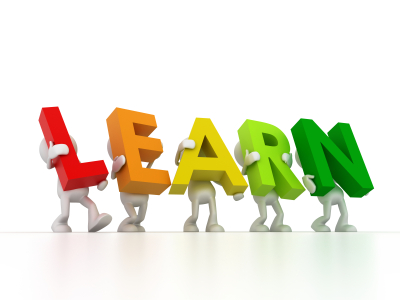 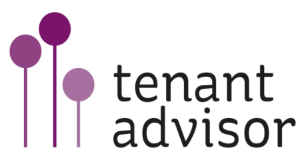 Questions and discussion
What is the focus for involvement/purpose in your organisation?
What is your landlord contact and activity at community centres
Do you delegate any powers to formal customer groups
and
Instant feedback – more on that later
Estate contacts/wardens – more on block representatives later
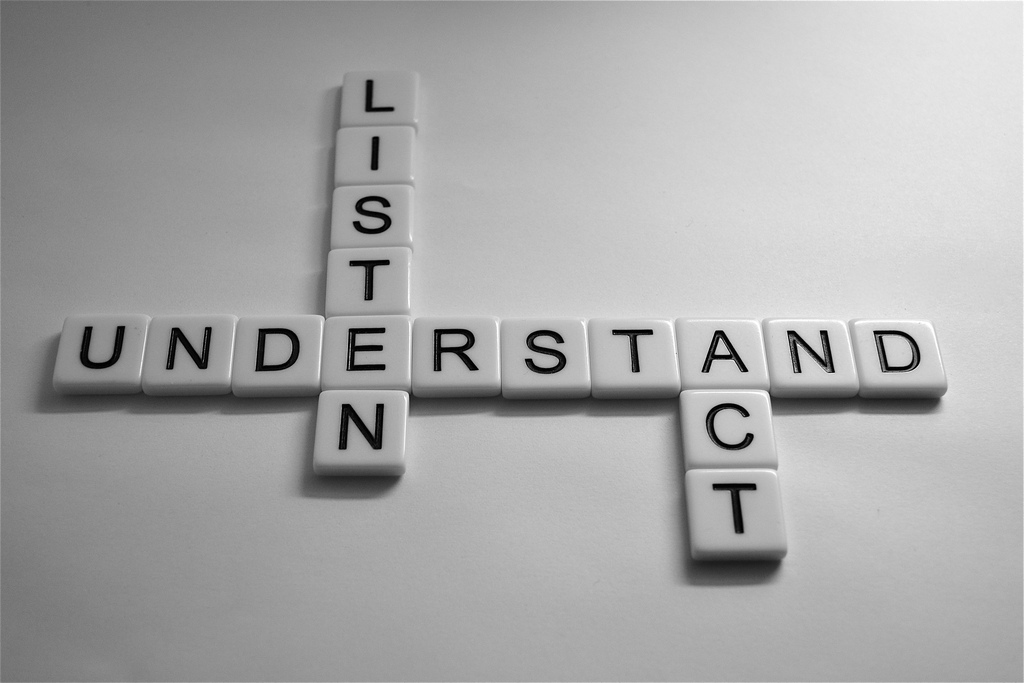 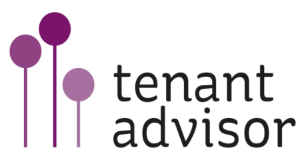